Generalizing Similar Functions
CS 5010 Program Design Paradigms “Bootcamp”
Lesson 5.1
© Mitchell Wand, 2012-2015
This work is licensed under a Creative Commons Attribution-NonCommercial 4.0 International License.
1
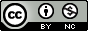 TexPoint fonts used in EMF. 
Read the TexPoint manual before you delete this box.: AAA
Generalization
The goal of generalization is to avoid having to repeat code, whether the code is identical or slightly different.   
In this sequence of lessons, you will learn how to do this, starting with very simple situations, then covering more and more complex situations.
2
Slogans for Generalization
Never write the same code twice
Don’t repeat yourself
Single Point of Control 
fix each bug only once
easier maintenance, modification
Copy and Paste is bad practice
Also known as: Refactoring
3
Module Outline
Generalizing a constant to a variable
Generalizing over functions
Using prepackaged generalizations: map, foldr, etc.
4
Module 05
Data Representations
Design Strategies
Basics
Combine simpler functions
Generalization
Mixed Data
Over Constants
Use a template
Recursive Data
Over Expressions
Divide into Cases
Functional Data
Over Contexts
Call a more general function
Objects & Classes
Over Data Representations
Stateful Objects
Communicate via State
Over Method Implementations
5
Learning Objectives for this Lesson
By the end of this lesson, you should be able to 
recognize when two functions differ only by a constant
rewrite the two functions using a single more general function
test your new function definitions
6
Imagine the following:
Your boss comes to you and asks you to write a function called find-dog.  
You follow the design recipe, write the code, and test it.  
Your boss and you are both happy.
Here’s what you wrote:
7
find-dog
;; find-dog : ListOfString -> Boolean
;; GIVEN: a list of strings
;; RETURNS: true iff "dog" is in the given list.
;; STRATEGY: Use template for ListOfString on los
(define (find-dog los)
  (cond
    [(empty? los) false]
    [else (or 
           (string=? (first los) "dog")           
           (find-dog (rest los)))]))

(check-equal? (find-dog (list "cat" "dog" "weasel")) true)
(check-equal? (find-dog (list "cat" "elephant" "weasel")) false)
8
The story continues
The next morning, your boss comes to you and asks you to write find-cat.  
You follow the design recipe, write the code, and test it.  
Here’s what you wrote:
9
find-cat
;; find-cat : ListOfString -> Boolean
;; GIVEN: a list of strings
;; RETURNS: true iff "cat" is in the given list.
;; STRATEGY: Use template for ListOfString on los
(define (find-cat los)
  (cond
    [(empty? los) false]
    [else (or
           (string=? (first los) "cat")
           (find-cat (rest los)))]))

(check-equal? (find-cat (list "cat" "dog" "weasel")) true)
(check-equal? (find-cat (list "elephant" "weasel")) false)
10
A lot of repeated work there!
Your boss is happy, but you are less happy; what if the next day, he asks you to write find-elephant?
You feel like you are wasting a lot of time!
Let’s see just how alike these functions were.
11
These functions are very similar:
(define (find-dog los)
  (cond
    [(empty? los) false]
    [else 
      (or 
        (string=?
          (first los)
          "dog")           
        (find-dog
          (rest los)))]))
(define (find-cat los)
  (cond
    [(empty? los) false]
    [else
      (or
       (string=?
         (first los)
         "cat")
       (find-cat
         (rest los)))]))
The only differences between the functions are their names, and the fact that one refers to “dog” and the other refers to “cat”.
12
So generalize them by adding an argument
;; find-animal : ListOfString String -> Boolean
;; returns true iff the given string is in the given los.

(define (find-animal los str)
  (cond
    [(empty? los) false]
    [else (or 
           (string=? (first los) str)           
           (find-animal (rest los) str))]))

(check-expect 
  (find-animal (list "cat" "elephant" "weasel") "elephant")
  true)
(check-expect 
  (find-animal (list "cat" "elephant" "weasel") "beaver")
  false)
Nothing mysterious here!
13
What did we do here?
If two functions differ only in a few places, add extra arguments for those places. 
find-dog and find-cat can be generalized to get find-animal.  We replace a constant, like "dog" or "cat" with an argument, here str.
Moving common code to a single function with some extra arguments is what is often called "refactoring".
14
Generalization
Both functions were special cases of a more general function.
The more general function takes extra arguments that express the differences.
The arguments "specialize" the function.
Must make sure that we can to specialize back to our original functions:
15
Confirm that the original functions can still be expressed.
(define (find-dog los)
  (find-animal los "dog"))

(define (find-cat los)
  (find-animal los "cat"))

(define (find-elephant los)
  (find-animal los "elephant"))
find-elephant is now a one-liner.  Yay!
16
What's the strategy?
;; STRATEGY: Use template for ListOfString on los
(define (find-animal los str)
  (cond
    [(empty? los) false]
    [else (or 
           (string=? (first los) str)           
           (find-animal (rest los) str))]))

;; STRATEGY: Call a more general function
(define (find-dog los)
  (find-animal los "dog"))
In this function we are still using the template
We could describe this as "call a simpler function", but it seems more accurate to describe this as calling a more general function
Don't get all anxious about the difference.
17
How to test the new definitions
To test the new definitions, comment out the old definitions.  This can be accomplished by using the Racket menu item for "comment out with semicolons".  
An entire parenthesized expression can also be commented out by prefixing it with #;  (see the Help Desk for details).
Do NOT use the Racket menu item "comment out in a box"—the result will be that your Racket file is converted to a form that is no longer plain text, and will not be viewable with ordinary tools (text editors, web browsers, etc.).
18
Your file should now look like this:
#;(define (find-dog los) ...)
#;(define (find-cat los) ...)


(define (find-animal los str) ...)
(define (find-dog los)
  (find-animal los "dog"))
The old definitions are commented out
find-dog now refers to the new definition
19
Now your old tests should work WITHOUT CHANGE
(check-equal? 
  (find-dog (list "cat" "dog" "weasel")) 
  true)
(check-equal? 
  (find-dog (list "cat" "elephant" "weasel"))
  false)
(check-equal? 
  (find-cat (list "cat" "dog" "weasel")) 
  true)
(check-equal? 
  (find-cat (list "elephant" "weasel")) 
  false)
The new definitions of find-dog and find-cat are the only ones visible, so these are now testing the new definitions.
20
Another Example: Pizza!
;; Data Definitions:

;; A Topping is a String.

;; A Pizza is a ListOfTopping
;; INTERP: a pizza is a list of toppings, listed from top to bottom

;; pizza-fn : Pizza -> ??
;; (define (pizza-fn p)
;;   (cond
;;     [(empty? p) ...]
;;     [else (... (first p)
;;             (pizza-fn (rest p)))]))

;; Examples:
(define plain-pizza empty)
(define cheese-pizza (list "cheese"))
(define anchovies-cheese-pizza (list "anchovies" "cheese"))
The toppings are listed in a certain order, so we must include the order in the interpretation.
21
replace-all-anchovies-with-onions
;; replace-all-anchovies-with-onions 
;;   : Pizza -> Pizza
;; GIVEN: a pizza
;; RETURNS: a pizza like the given pizza, but with
;; anchovies in place of each layer of onions
(define (replace-all-anchovies-with-onions p)
  (cond
    [(empty? p) empty]
    [else (if (string=? (first p) "anchovies")
              (cons "onions"
                (replace-all-anchovies-with-onions 
                  (rest p)))
              (cons (first p)
                (replace-all-anchovies-with-onions           
                  (rest p))))]))
22
Opportunities for Generalization
We can generalize over onions to get replace-all-anchovies.

;; replace-all-anchovies 
;;   : Pizza Topping -> Pizza
;; GIVEN: A pizza and a topping
;; RETURNS: a pizza like the given pizza, but
;; with all anchovies replaced by the given
;; topping.
23
Opportunities for Generalization
Generalize over anchovies to get replace-topping.

;; replace-topping 
;;  : Pizza Topping Topping -> Pizza
;; GIVEN: a pizza and two toppings
;; RETURNS: a pizza like the given one, but
;; with all instances of the first topping
;; replaced by the second one.
24
Summary
Functions will sometimes differ only in choice of data items.
Functions can be generalized by adding new argument(s) for the differences.
Confirm the original functions work before generalizing.
Test functions by renaming the originals and running the same tests.
25
Next Steps
Study 05-1-find-dog.rkt and 05-2-pizza.rkt in the examples folder.
If you have questions about this lesson, ask them on the Discussion Board
Do Guided Practice 5.1
Go on to the next lesson.
26